Урок русского языка по теме: «Краткая форма имени прилагательных»3 класс
Цели и задачи урока
Совершенствовать знания об имени прилагательном.
Учить образованию краткой формы имени прилагательного. 
Развивать умение применять прилагательные в устной речи.
Учить правописанию окончаний имен прилагательных.
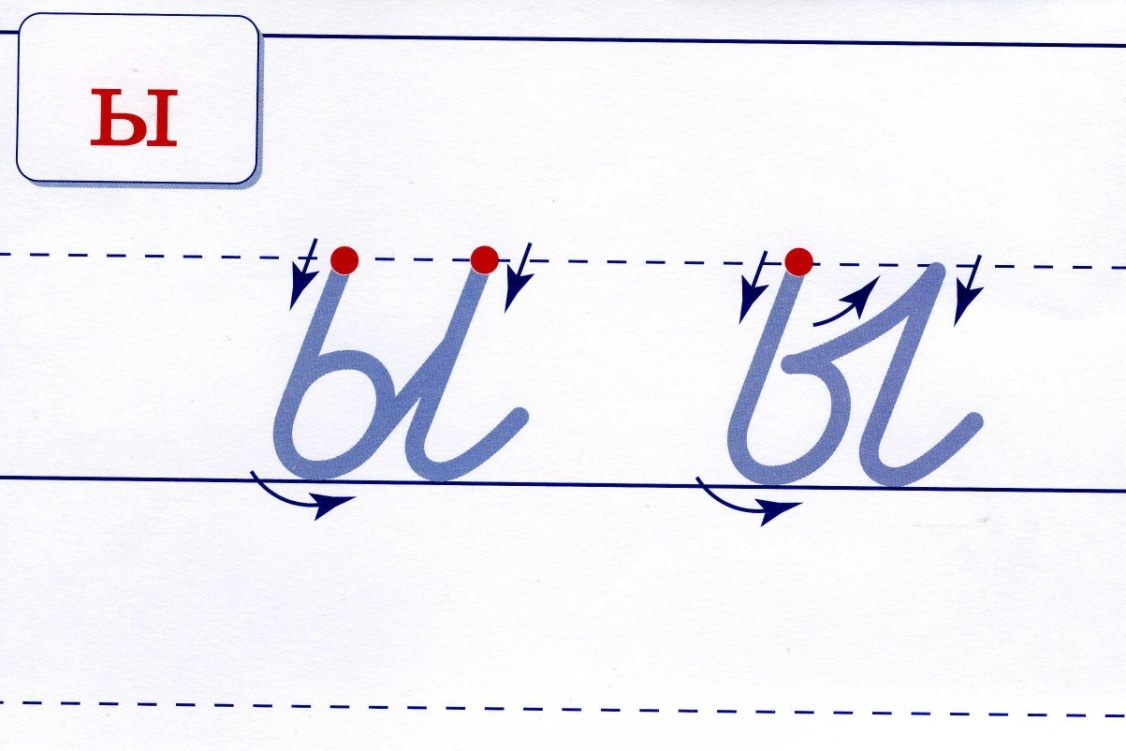 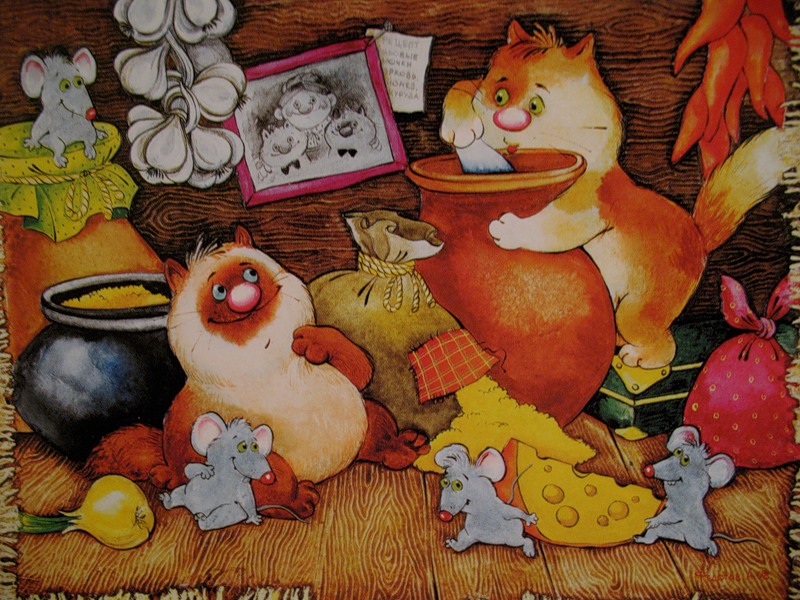 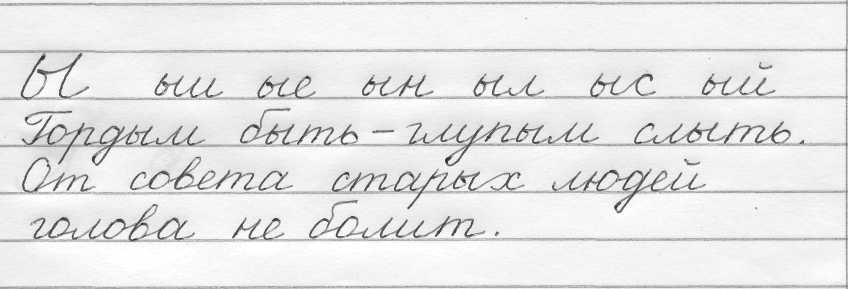 Урок 29. Буква Ы
Задания после каллиграфической минутки,
повторение темы: «Звуки и буквы».
Перед какими гласными согласный звук всегда будет твёрдым? Найдите слова, в которых все согласные звуки твёрдые. 
Почему во все времена молодое поколение прислушивается к советам старых людей?
      Вспомните пословицы о мудрости.
Пословицы: 
У кого есть дед, у того и обед.
               Старый конь борозды не портит.
Молоденький умок старым умом крепится.
Глупый осудит, а умный рассудит.
Слова на картинке: коты, мыши, сыр, мысли, лапы.
Словарная работа
Гру…а           б…бли…тека
Медле…о                 …десь 
Програ…а         м…г…зин
Ра…тояние
Те…итория
Профе…ия
Какие формы имен прилагательных ты знаешь?
Качественные прилагательные называют такой признак предмета, который может проявиться в большей или меньшей степени.

Мягкий-мягче, мягчайший, самый мягкий.
Приведи свои примеры.
Качественные прилагательные имеют краткую форму.
Хороший – хорош – м.р., ед.ч.
Хороша – ж.р., ед.ч.
Хорошо – ср.р., ед.ч.
Хороши – мн.ч.


Краткие формы прилагательных изменяются по родам и числам, но не изменяются по падежам.
Разбери предложение по главным и второстепенным членам.
Цветущие яблони и вишни очень красивы.


В предложении прилагательные в краткой форме всегда являются сказуемым.
Образуй от прилагательных краткую форму:
Красивый          родной
Свежий               умелый
Узкий                   трудовой
Молодой            дружеский
Могучий             лимонный
Колючий             апельсиновый
Не все прилагательные могут образовывать краткую форму !
Выполни самостоятельную работу
Т. с. 50 №1, №2
Поменяйся с соседом тетрадью, проверь работу.
Домашнее задание
У. с. 108 упр. 3
Рефлексия